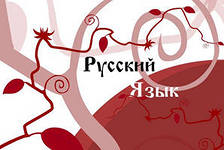 Царство прилагательныЕ
Прилагательные
Н и НН
С и СК
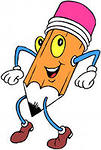 Формы сравнений
Разряды прилагательных
Роль в предложении
Не с прилагательными
Неупотребление буквы Ь
Суффиксы н и нн в прилагательных
Ты, мой ученик,
Правило запомни:
Где же -н-,
А где –нн-
Пишутся в словах!
ПРАВИЛО
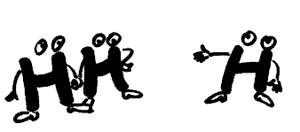 когда писать суффикс н и исключения!!!
Покажите, где мне нужно жить?
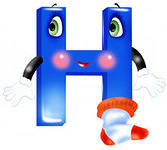 Запомни, дружок, 
Когда писать одну Н:
В суффиксе аН, 
В суффиксе яН, и, конечно же, иН!
Но, дружок, понимаешь, исключения здесь есть,
ОловяННый солдатик, деревяННый замочек
И стекляННый стаканчик!!!
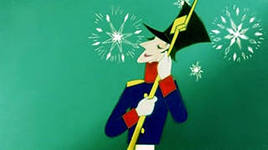 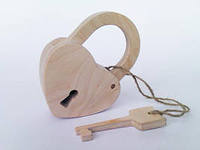 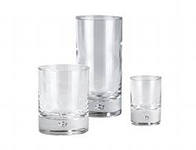 Когда писать НН в прилагательных
А теперь НН, мой дружок, поучи!
И пятерку скорее ты получи!!!
Пишем две Н в суффиксе еНН, 
оНН – суффикс такой же, 
В нем пишем мы тоже две Н!
Исключенья, дружок, здесь тоже существуют:
ВетреНый денек, но погода безветреННая!
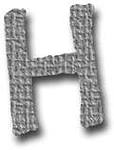 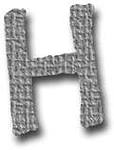 А нам где жить?
Коли ты ознакомился с правилом
Приступай скорее к практике!
БагряНый
ЗелеНый
ЮНый
Образованы без помощи суффиксов
КрасНый
СвиНой
СиНий
БараНий
ПавлиНий
практика Для умников и умниц
Ветре_ый день
Деревя_ая кукла
Стекля_ые очки
Кожа_ый чехол
Были_ый герой
Гуси_ый клюв
Сви_ая вырезка
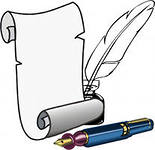 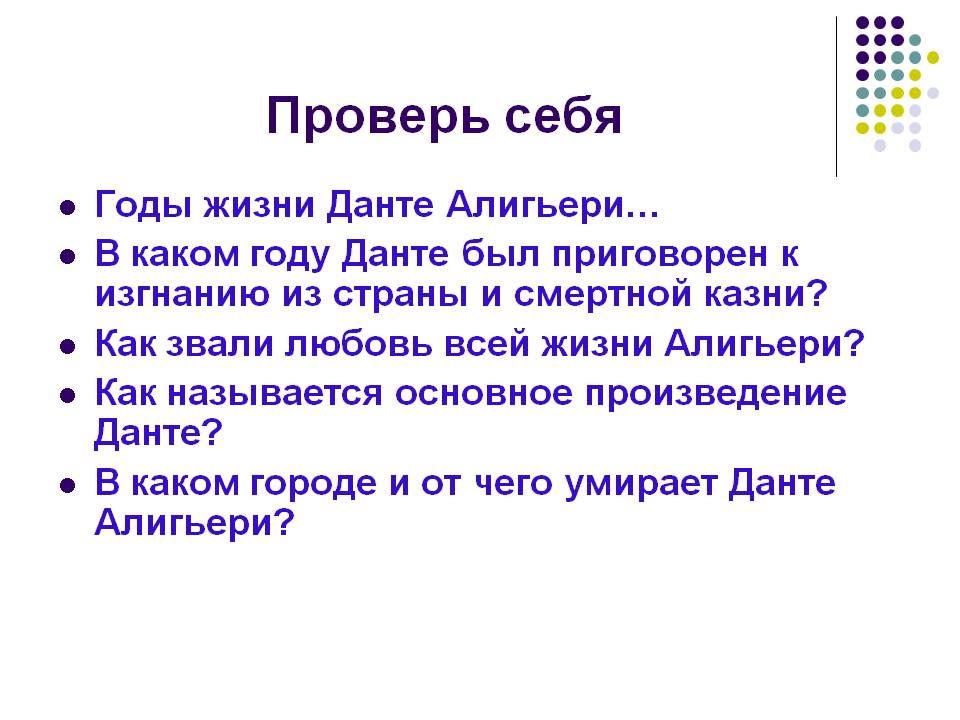 ВетреНый день (искл.)
ДеревяННая кукла (искл.)
СтекляННые очки (искл.)
КожаНый чехол
БылиННый герой
ГусиНый клюв
СвиНая вырезка
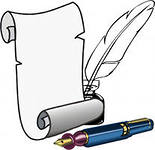 5
К и СК в Прилаательных
Дружок, другое теперь у нас правило
Правописанье к
И ск, заучи его ты внимательно
И Напишешь все замечательно!
ПРАВИЛО
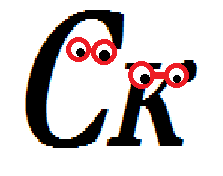 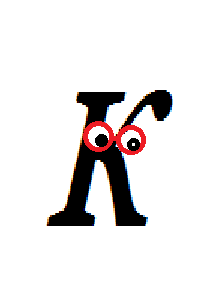 Где нам жить?
Правило!
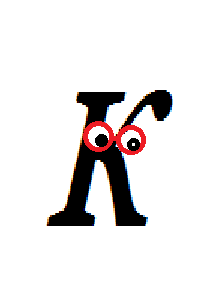 Если основа заканчивается
На к – Рыбак, 
На ц – Боец
На ч – Ткач
Пиши, без сомненья 
К!
Чередованье ты не забудь
Если Основа на К, или на Ч, 
Вместо них смело пиши Ц
А во всем остальном
СК пиши, мой дружок!
Ура, мы нашли свои домики!
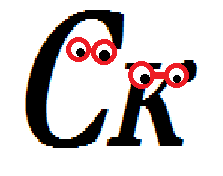 Буква Ь в прилагательных с суффиксом ск
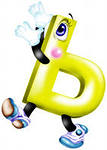 Если основа на Л, 
Как в слове село!
Пиши Ь!
Если название месяца, везде, где основа
На Н, и на Р, но исключенье здесь есть!Январские морозы, но февралЬская стужа!
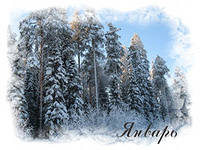 Практика
Образуйте от существительных прилагательные с помощью суффиксов к и ск
Рыбак –
Ткач – 
Турист -
Январь – 
Пират – 
Генерал –
Секретарь -
Проверь себя!
Проверь себя
Рыбак – рыбацКий (к//ц)
Ткач – ткацКий (ч//ц)
Турист - туристСКий
Январь – январСКий
Пират – пиратСКий
Генерал – генералЬСКий
Секретарь -  секретарСКий
Формы сравнений прилагательных
Вопросы
Сравнительная
Превосходная
Простая
Составная
Простая
Составная
Как обра-зуются?
С помощью суффиксов
-ЕЙШ
-АЙШ
С помощью
Суффиксов
-ЕЕ (-ЕЙ)
-Е -ШЕ
От полной формы
С помощью слов
НАИБОЛЕЕ
НАИМЕНЕЕ
САМЫЙ
От полной формы с помощью слов МЕНЕЕ или БОЛЕЕ
Как изме-няется?
Род – менее красивая
Число – более умные
Падеж – более легких
Не изменяется
Род – Красивейшая
Число – умнейшие
Падеж – легчайших
Род – Самая умная
Число – Самые умные
Падеж – Самых умных
Часть Составного Именного Сказуемого
Роль в пред-
ложении
Часть СИС или Определение [          ]
Определение [          ]
Определение [          ]
Практикапоставьте прилагательные во все формы степеней сравнения
Умный


Высокий


Сильный
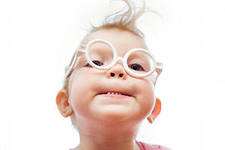 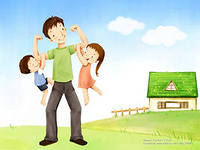 Проверь себя
проверь себя
Умный – умнее, более(менее) умный, умнейший, самый(наиболее, наименее) умный 

Высокий – выше, более(менее) высокий, высочайший, самый(наиболее, наименее) высокий


Сильный- сильнее, более(менее) сильный, сильнейший, самый(наиболее, наименее) сильный
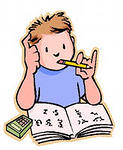 Разряды прилагательных
Притяжательные
Качественные
Относительные
Практика
Притяжательные
Эти прилагательные показывают принадлежность какого-то предмета кому-то
Они могут принадлежать человеку или животному
Эти прилагательные образуются
С помощью суффиксов ИН, ОВ, ЫН, ЕВ – это все «человечьи» суффиксы, а ИЙ, Й, Й+А +Я – это «животные»!
Относительные прилагательные
Эти прилагательные Обозначают признак, через отношение к другому предмету
Место
Материал
Деревянная лопата
Время
Назначение
Арктическая экспедиция
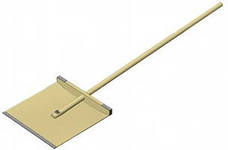 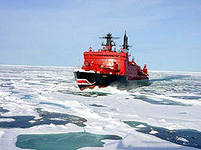 Детская книга
(книга для детей)
Летние каникулы
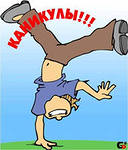 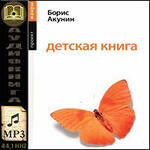 Качественные прилагательные
Качественные прилагательные могут описывать предмет по росту, по цвету, по толщине и т. д. К большинству качественных прилагательных можно подобрать краткую формы, антонимы. И от каждого качественного прилагательного можно образовать формы сравнения
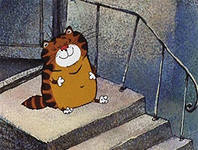 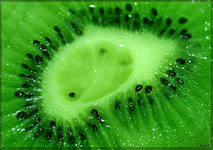 Определите разряд прилагательных
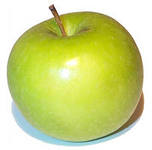 Зеленое яблоко
Мамино ожерелье
Серебряная медаль
Каменный топор
Синяя черника
Лисий хвост
Рыбий жир
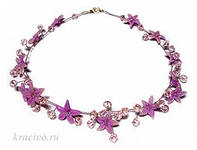 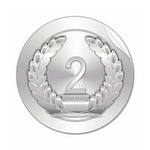 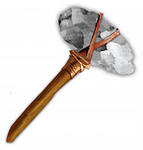 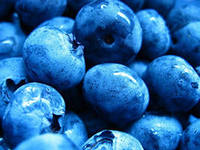 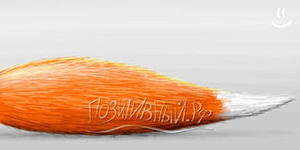 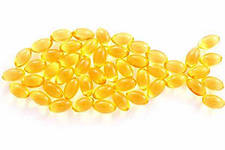 Проверь себя
Проверь себя
Зеленое яблоко – кач.
Мамино ожерелье – притяж.
Серебряная медаль – относ. 
Каменный топор – относ. 
Синяя черника  - кач.
Лисий хвост – притяж.
Рыбий жир - притяж.
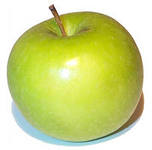 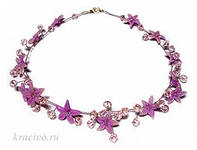 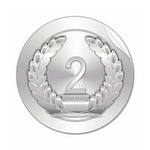 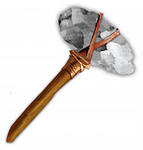 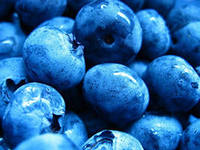 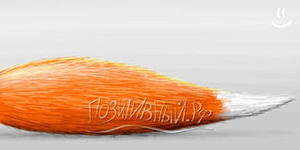 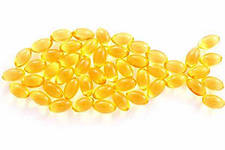 Роль в предложении
Перейдем к практике!
Признак предмета или явление, 
Обозначает определение!
Чей? и Какой? – вопросы просты, 
Лишь не хватает волнистой черты!
Зеленый и красный, 
Милый и прекраный,
Умный и сильный
Все они определенья!
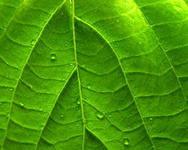 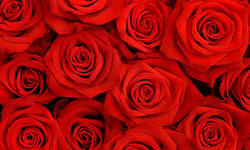 Вставьте, подходящие по смыслу прилагательные и подчеркните их, как члены предложения!
На улице стояла _______ осень. С деревьев слетали _______ листья. _________ птицы улетали на юг. Вот начал накрапывать _______ дождь. Погода стала _______. Но вскоре ______ дождик закончился, и выплыли ______ лучи солнышка. Настроение стало _______.
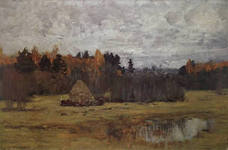 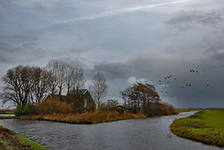 У меня получилось так, а у вас что-то другое ?
На улице стояла поздняя осень. С деревьев слетали последние листья. Перелетные птицы улетали на юг. Вот начал накрапывать грустный дождь. Погода стала плохой. Но вскоре мрачный дождик закончился, и выплыли последние лучи солнышка. Настроение стало хорошим.
Не с прилагательными. Алгоритм
1. Определите, может ли употребляться прилагательное без не?
Вывод: пиши слитно (ненавистный)
Да, может
Нет, не может
2. Установите, есть ли противопоставление (союзом а)?
Вывод: пиши раздельно (не веселый, а
 грустный
ДА
НЕТ
3. Определите, есть ли при прилагательном «слова-магниты» (отнюдь, ничуть, и слова с ни-)
Вывод: пиши раздельно (отнюдь не строгий
ДА
НЕТ
4. Образует ли прилагательное синоним без не, или близкое по значению выражение?
Вывод: Пиши слитно (нелегкая задача - трудная)
ДА
НЕТ
Вывод: Пиши раздельно (не панельный дом)
Раскрой скобки и графически покажи условие выбора слитного или раздельного написания
(Не)уклюжий мальчик
(Не)дорогая, а дешевая вещь
(Не)настная погода
(Не)глупая девочка
(Не)вежественный характер
Отнюдь (не)грязные ботинки
(Не)внимательная личность
Очень (не)веселый
(Не)дорогая, а красивая вещь
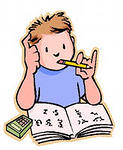 Проверь себя
Неуклюжий мальчик
Не дорогая, а дешевая вещь
Ненастная погода
Неглупая девочка
Невежественный характер
Отнюдь не грязные ботинки
Невнимательная личность
Очень невеселый
Недорогая, а красивая вещь
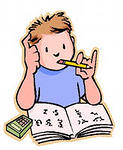 Неупотребление буквы ь на конце кратких прилагательных после шипящих .
Если видишь, ты шипящий
В краткой форме прилагательных
Не пиши там Мягкий знак
Ошибешься же!
Маленькая практика!
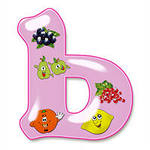 ? А где еще пишется/не пишется мягкий знак?
Вставь мягкий знак!
Неуклюж_
Хорош_
Пригож_
Колюч_
Могуч_
Проверь себя!
Проверь себя
Неуклюж
Хорош
Пригож
Колюч
Могуч